Update on Addiction Primary Care
Dr Sally Braithwaite
Consultant Psychiatrist
Guildford NHS Addiction Service I Access SW
London, General Adult Private Psychiatry
Overview
Policy and political update
Cannabis
Gaming and internet
Alcohol – protecting public health or protecting the alcohol industry? vested interests, minimum pricing 
New/old/unusual patterns of use
Testing advances
Alcohol treatment - matching the intervention to the severity
Screening, and brief interventions 
Abstinence promoting medications post detoxification
Benzodiazepines, Pregablin; Anxiety and Sleep 
Unintended Prolonged Opioid Use UPOU
Complex comorbid issues COPD 
Case studies including Inquest Case
Q and A
[Speaker Notes: Lithuania alcohol ban in 2012 overturned by alcohol industry after intense lobbying
Lack of international repsonse to alcohol marketing in contrast to policy repsonses to tobacco marketing such as plain packets in Australia
Alcohol marketing has expanded markedly in the past 50 years with clearer evidence on impact on young people with icnreased consumption]
Scale of the problem
Substance problems continue to evolve

Rview May 2018 Addiction, looked at global burden of death and disease from alcohol, tobacco and illicit drugs.

Global estimates 
1 in 7 15.2% smoke, 1 in 5, 20% heavy alcohol use 

Western, Eastern, Central Europe highest alcohol consumption per capita (11.09, 11.98, 11.61 litres per head respectively)

2015 annual global human cost alcohol and tobacco was 1/4 billion disability adjusted life years

Illicit drugs tens of millions
Death rates internationally increasing for opiate related deaths
Impact on society
Annual cost in in region of UK £20 billion and in US $300 billion
Estimates that 1 million children in UK with at least one parent are consuming more than 7.5 units alcohol daily
350,000 cases of domestic violence are alcohol related
Alcohol related liver transplantation rates have increased 5 fold since 2002
Industry revenues made from alcohol/gambling continue to influence and impact government policy
Problems of the online availability 24/7 for behavioral addictions
Substance addictions
Alcohol
Opiates eg heroin, morphine, OTC 
Cocaine and other stimulants amphetamines
Ecstasy and MDMA
Hallucinogenics eg LSD, magic mushrooms psilobilin
Novel  substances: mephedrone, miaow-miaow, mcat, bath salts, GBL gamma-Butyrolactone, rohypnol, ketamine
Anabolic steroids
Behavioural addictions
Gambling, internet, shopping, sex and love addiction, food
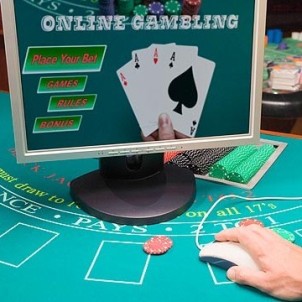 Policy Updates
Cannabis 
Gaming
Sex addiction now on DSMV
Cryptomarkets 
 online anonymous vendor using bitcoin
new channel for global drug distribution
able to evade prohibitive controls, customs not able to intercept all post
Cryptomarket drug trade increasing – sales tripled from Sept 2013
Revenue estimated in US at $14 mill per month in 2016
Cannabis
Home secretary Sajid Javid announces  new review into medicinal cannabis but rules out legalizing the drug
? Policy shift associated with increasing use and reduced perception of harm and calls for decriminalization 
( Azofeifa et al 2016)
Growing evidence that earlier onset, greater intentsity of use are associated with increased occupational, social and psychological problems ( Levine et al 2014, Volkow et al 2016)
Interest in cannabis oil -but difficult to define what its actual composition is
Gaming NHS Clinic
Gambling clinic expanded to including gaming online
Will accept national referrals subject to criteria
Address: 69 Warwick Road, London SW5 9BH
Tel: 0207 381 7722
Fax: 0207 381 7723
Email: gambling.cnwl@nhs.net
Why do people use?
Not just a search for fun? 

Pleasure seeking reason reported in less than 20% of addiction sufferers

Many self medicate for anxiety, depression, pain, trauma, boredom, anger 

Common associations:

Social anxiety  - benzodiazepines
Internet – adolescent ASD spectrum, ‘failure to launch’
ADHD (Attention Deficit Hyperactivity Disorder)  - stimulants cocaine, amphetamine
Depression  - cocaine and alcohol misuse (which then worsens the condition longer term)
Confidence – cocaine often seen in sales jobs
Reduction of pain or boredom – opiates 
Search for meaning or psychedelic experience - hallucinogens LSD

Not always static – some do start for pleasure then continue to avoid withdrawals
GBL (Gamma- butyrolactone)
GBL precursor of GHB ( gamma hydroxy butyric acid)
Clear liquid used in club scene in London, metabolised within 24 hours
Similar to Rohypnol in properties
Naturally occurring in spine
Euphoric effect at low doses, promoting confidence but sedative at higher dosages
High risk of toxicity with confusion with nystagmus, aggression, urinary incontinence and nausea with toxicity
Severe withdrawal if stopped suddenly
Needs specialist inpatient detoxification with very high dosages of Diazepam
Average dose of Diazepam required in detox in recent study was 335mg
Ketamine
Used as veterinary anaesthetic
Special ‘K’
Used as euphoric substance but really ‘dissociative’ anaesthetic
Produces trance like state while providing pain relief and memory loss
Urinary complications with irreversible bladder damage
Due to fibrosis
Mephedrone
4 – Methylmethcathinone amphetamine – like substitute
Rapid increase in use over last few years
Recently became illegal but was named legal highs
‘Bath salts’, MCAT Miaow Miaow, Topcat
Oral or injectable
Euphoria, perspiration, increased libido but idiosyncratic psychiatric effects such as psychosis
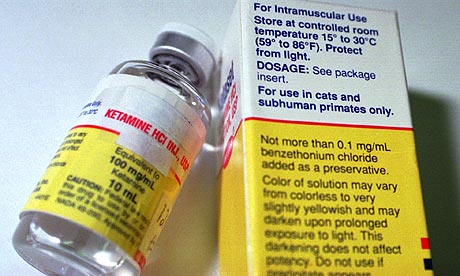 .
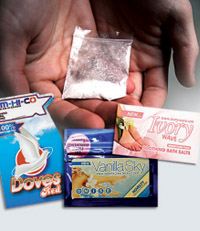 LSD and the psilocybins
Lysergic acid diethylamide
Hallucinogenic
Used in some cults to promote unity
1960s Timothy Leary psychology academic Harvard experimented with them to enhance creativity in art and music
Aldous Huxley Doors of Perception, Burrows the Naked Lunch etc
Recent reports from Arizona of Colorado river frog – licking its back and hallucinergic effects
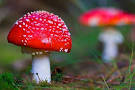 Anabolic steroids
Driven by athletic performance or dissatisfaction or need to obtain muscular physique
Abused in cyclical fashion – 4-18 weeks on with one months to a year off
Oral and injectible combined
Often use other drugs
Side effects: aggression; MI; hepatic; injection risks, gynaecomastia
Drug detection windows in urine analysis
Cannabis			5-30 days
Cocaine			2-3 days
Opiates			4-10 days
Amphetamines		2-4 days
Benzodiazepines 		3-30 days
GBL Rohypnol		24 hours
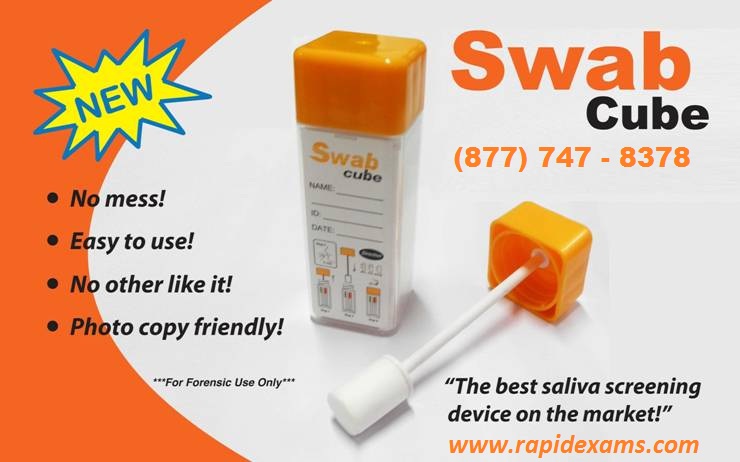 Saliva
Advantages
Simple, hygienic
Easy to store/transport
No undignified supervision
Immediate results
Difficult to falsify 
Disadvantages
Serial testing required
Difficult to take adequate sample
Only short window of detection - days/weeks covered
More research needed to clarify accuracy
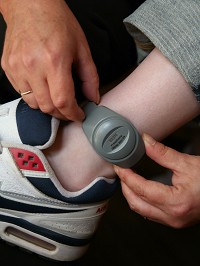 Sweat tests
Advantages

Window of detection longer – can be worn for up to a week and in situ
Can be used as monitor for adherence to treatment and veracity of self report
Becoming more common in family proceedings to monitor parental compliance with orders
Disadvantages
False positives a problem - skin contamination possible
Narrow number of drugs identified cocaine, opiates, 
 cannabis
Less established research base
Fingerprint perspiration study University of Surrey
in progress
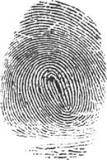 Alcohol
Major Public Health concern
10% population alcohol dependent USA and Europe
8 in 10 in Europe and Americas will report drinking in lifetime
Starting age – USA 14yrs (average)
Culturally increasingly more acceptable across cultures
Increasing numbers of women and higher prevalence of FAS 
1 in 7 will become dependent 
Significant morbidity and mortality-rates of alcoholic hepatitis leading to cirrhosis and requiring liver transplantation have increased approximately 5 fold in last 5 years
Screening and Brief Interventions
Screening followed by 5-30 min intervention (AUDIT; CAGE; SIPS;FAST)
Very effective in primary care WHO, Wallace et al 1 yr f/up
Some studies say at least as effective as intensive specialist interventions
Effects of high risk drinking
New alcohol research focus moving to shared responsibilty
Overly individualized approach in evaluation of research methods rooted in rational thought and social cognition
Meier at al alluded to ‘victim blaming’ culture in paper “All drinking is not equal” https://doi.org/10.1111/add.13895
Individual over time may be able to reduce or stop consumption
However it is essential to also change institutional structures that allow easy access to alcohol; 
Intense marketing and promotion from the alcohol industry false marketing for cancer prevention (Mart et al 2012)
Requires political and community support and effective policies such as minimum pricing now in operation in Scotland
[Speaker Notes: Few countries have effective policy in place restricting alcohol marketing.
Policy reponse to tobacco is clear contrast and provides model to emulate]
Key to terms
Alcohol dependence
3 or more symptoms in the last year
Compulsion or desire to use
Problems controlling use; onset, termination, levels
Withdrawal state
Tolerance
Neglect of interests
Persisting with use despite harm
Also craving,  and rapid reinstatement

Mild – score of 15 or less on SADQ (Severity of Alcohol Dependence Questionnaire)
Mod – score of 15-30 on the SADQ
Severe – score of 31 or more on the SADQ
Harmful drinking
A pattern of consumption causing medical or psychiatric problems eg acute pancreatitis, depression, accidents
Often accompanied by significant social harm such as marital breakdown, unemployment
Hazardous drinking 
A pattern of consumption that increases the risk of harm
Audit
AUDIT
A score of 8 or more is associated with harmful or hazardous drinking
Score of 13 or more in women, and 15 or more in men, is likely to indicate alcohol dependence
Assume higher risk to those with similar scores  but who are more vulnerable to the effects of alcohol eg elderly, women
Audit
Risk Level Intervention AUDIT score*
Zone I Alcohol Education 0-7
Zone II Simple Advice 8-15
Zone III Simple Advice plus Brief Counselling
and Continued Monitoring 16-19
Zone IV Referral to Specialist for Diagnostic 20-40
Evaluation and Treatment
*The AUDIT cut-off score may vary slightly depending on the country’s drinking patterns, the alcohol content of standard drinks, and the nature of the screening program. Clinical judgment should be exercised in cases where the patient’s score is not consistent with other evidence, or if the patient has a prior history of alcohol dependence.
Sips
SADQ
Brief Interventions
Advantages of interventions in primary care:

Patients with alcohol misuse tend to consult GPs more frequently than other patients
Early identification of excessive drinkers – more likely to benefit than severely dependent patient with STM/ cognitive decline
Primary care seen as less stigmatizing than specialist clinic
No specialist training required
Time and cost effective
Brief Intervention - FRAMES
F –feedback about personal risk or impairment
R – emphasise personal responsibility for change
A –advice to cut down or if dependent, abstain
M –menu of alternative options for changing drinking pattern
E – empathic interviewing
S – self efficacy, interview style that enhances this
MENU Style Options Available:
Diaries to look at current consumption.
Limit no of days of drinking. 3-4 alcohol free days in week
Reduce strength of drinks and rate of consumption
Soft drink chasers after each alcoholic drink. Order water with wine. Dilute spirits.
Awareness of triggers to drinking – boredom, stress, anger and using alternative strategies
Monitor LFTs especially GGT
Abstinence or ‘controlled drinking’
Hazardous/harmful  consumption and occasional risk free drinking
Success more likely with good social support; no impulsive personality traits
Advised if drinking is less than 1 year duration and no dependence features. Need at least 6/12 abstinence before controlled drinking starts.
Abstinence is the only recommendation for dependent patients
Lack of control already established and unlikely to be regained
Rapid reinstatement
Beware of the unmotivated patient and collusions with ‘cover up’ rationalisations  “I can’t sleep without a drink Doctor”,
 “I can’t function socially without one”
Potential pitfalls with enzyme induction and interactions
Alcohol is metabolised by the same liver enzymes
 (CYP2E1) as paracetamol, phenobarbitone 
(CYP3A4)Benzodiazepines,Carbamazapine,Mirtazepine,Venlafaxine,Clozapine.
In chronic drinkers enzyme induction can induce up to 10 fold increase in enzyme activity leading to problems with heavy binge/episodic drinkers:
Reduced levels of medication when sober but when intoxicated medication competes with alcohol for liver enzyme metabolism and levels increase – risk of toxicity
Medications that inhibit alcohol metabolism: Aspirin, H2 antagonists, Isosorbide dinitrate
Cross tolerance with opiates. Often opiate users will drink if chosen illicit opiate not available
Synergistic effect of opiates, alcohol and benzodiazepines respiratory depression and fatality risk at low dosages when used in combination. COPD case
Medically assisted withdrawal
O/P managed withdrawal safe for mild to moderate alcohol dependence DTs/ fits / serious Psych Hx need I/P
Fixed dose 30mg or 25mg Chlordiazpoxide q.d.s reducing to zero over 7 to 10 days. Ongoing strong vitamin B and thiamine 100 -300mg cover. Pabrinex in vulnerable cases
Home and Ambulatory now only available at I Access, 
IP located at Bridge House Maidstone Kent Dr Annie McCloud
GGT, LFT synthetic enzymes, amylase, platelets trajectory determine whether gastroenterology assistance is required
LFTs very useful pre-assessment; for monitoring progress, post detoxification. 2-3 monthly even if well and to avoid medico-legal cases(!)
Much better outcomes if motivated to engage with structured aftercare programme I Access RPG, Recovery Café, Catalyst, AA, SMART
Kindling effects also with repeated detoxifications.
Abstinence promoting medications
Acamprosate Calcium 

best longstanding evidence for  abstinence  - glutamate receptor
Anti –craving effects
666mg t.d.s. if weight is over 60kg
333mg t.d.s. of under 60kg
Check LFTs 2-3 monthly
10% have side effects such as diarrhoea, nausea, rash. (probably dose related)

Baclofen 
30-60mg 
Safer excreted by renal system
Good for people that drink to self medicate anxiety

Naltrexone 

Opiate receptor antagonist - also used for abstinence in opiate free individuals
50mg o.d. - check LFTs 2-3 monthly
Can increase agitation

Nalmefene – weak evidence from Fitzgerald at al 2016 Addiction 111;1477
Acamprosate calcium
Acamprosate should not be used in the following circumstances:

In pregnant or breastfeeding woman.
 In severe renal insufficiency (serum creatinine < 120 micromoles/L).
In severe hepatic failure (Childs-Pugh classification C).

Licensed for use for 12 months

Can be stopped abruptly
Baclofen
GABA B receptor agonist – gamma-aminobutyric acid agonist approved to treat spasticity.
Preclinical work in rats reduces alcohol seeking behaviour, intake amounts and motivational cues. 
Human studies RCTs show safety and efficacy to reduce cravings and intake and promote abstinence. 30mg -60mg o.d.
Single case studies with higher dosages 140mg and above also show benefit but not in BNF
15% metabolized by liver
Can be used whilst drinking to see if intake reduces.
Ref 2011 Alcohol and Alcoholism Vol 46 No 3 pp 312-317
Antabuse - Disulfiram
Supply problems
200-400mg od
Prevents alcohol dyhydrogenase metabolism of alcohol
Effective and used in family proceedings to monitor progress and adherence with Court orders
Problems with reliance on patients to take it
Can supervise with agreement with pharmacy in some cases
Anxiety Disorders
Common, disabling, under recognized, undertreated
Female/ male ratio -3/2
Work up FBC, ESR, UE, Thyroid function

Generalised Anxiety Disorder
Panic Disorder
Bimodal age onset 15-24 yrs and 45-54 yrs.
Triggered by illness, injury  eg surgery, interpersonal loss
Substance triggers: cannabis, caffeine, decongestants, cocaine, stimulant drugs
Sertraline can induce panic
SSRI  discontinuation syndrome can induce symptoms similar to panic
PTSD
OCD
Strongly genetic.
Social phobia
The most common, tends to begin before 20 years
Specific phobia eg agoraphobia, arachnophobia, claustrophobia
Treatment:  pharmacotherapy and psychological
CBT, cue exposure, mindfulness, relaxation therapy IAPT
Online CBT ‘fear fighter’ recommended by NICE, NIH. 

Ist Line: SSRI : Escitalopram, Sertraline or Citalopram go
In addition: Propranolol XL 80 mg o.d. To combat physical anxiety symptoms
Mirtazepine  and Pregablin more sedating  

2nd line: Venlafaxine XL 75mg o.d. or Duloxetine 30mg od – less sexual side effects

Pregablin very useful when insomnia or sedation needed and used in addition to AD

Alprazolam and Clonazepam indicated for panic but not advised at all in those with dependence potential. Pregablin good alternative 25mg od. 

Benzos best reserved for refractory uncontrolled panic for short term specialist use.
Benzodiazepines and the anxiety axis
Benzodiazepine misuse still significant problem and problem worsening especially with online 24/7 access
Often self medication of undiagnosed anxiety disorders common and to heighten euphoria from heroin use or to cushion withdrawal from cocaine.
‘Doctor shopping’ and diversion to black market common.
Rise of benzos occurred in 1960-1970 followed the replacement of toxic barbiturate sedatives
Mid 1970’s regulatory bodies recognised abuse potential of benzos even in therapeutic doses
Dependence well described in early in drug development literature but oddly did not appear in medical literature until 1980’s
Late 1980’s reports of intravenous abuse of gel filled temazepam
Benzodiazepine dependence
Longer acting (diazepam) better than shorter (lorazepam)

Triazolam, short acting benzo for insomnia was withdrawn from British market following severe rebound anxiety after a single dose
Benzo detoxifications transfer all ‘pams ‘to diazepam before reduction

Prescriptions longer than 8 weeks risk of inducing dependence
Explain that benzo will exacerbate anxiety with long term use
Treat all anxiety disorders without a benzodiazepine
Benzodiazepine Conversion Table
Sleep and the Z drugs
Z drugs  (zopiclone, zolpidem, zalepron) originally mis-sold as non dependence making
Benefit of the Z drugs is that they do preserve normal sleep architecture. Benzos do not.
Can iduce depednece after months of use so treat many as if benzodiazepine dependent
Sleep significant issue. Alcohol, anxiety, depression conditions will affect sleep pattern themselves. Best to treat root cause first with least addictive options. Substitute with Pregablin, Mirtazepine, Trazadone
Sleep hygiene advice crucial:
Wake the same time each day, no cat napping at all
Ask re caffeine intake no more than 2 cups coffee or 3 teas in day and not after midday.
Morning light, effect of blue light on resetting circadian rhythm and Meltaonin axis No screens 2 hours before bed
Unintended Prolonged Opioid Use (UPOU)
Non medical use of prescription opioids remains a public health crisis, where appropriate short term analgesia extends in some cases to indefinite extended prescriptions
Most opioids prescribed by non pain specialists
Urgent need to better understand UPOU
Hooten et al Dec 2017 Mayo Clinic Proc 2017;92 (12);1822-1830 “ A Conceptual Framework for Understanding Prolonged Opioid Use.”
Characteristics associated with transition to indefinite use:
Patient 
Prescriber
Practice Environment
Patient factors with UPOU
Medical Conditions
Pulmonary and Heart Disease		I	 Chronic Pain
Diabetes				I	 Chronic Pain
Musculoskeletal			I	 Chronic Pain
PTSD
Depression
Smoking
Substance Use
Pain Etiology
Postoperative – elective 8% opioid naïve still using after 90 days and 13% naïve still at 6-12/12
Trauma related surgery – approx 1/3 still using opioids 3-4 /12 after surgery
Individual Responses to Pain
Negative affect – catastrophizing style -  higher doses needed
Pain perception and pain related anxiety
Variability in opioid analgesia – genetic factors at u opioid receptor
Sociodemographic Factors - mixed
Female, age over 50 years, higher educational level, economic and unemployment unknown
[Speaker Notes: Evidence strongly suggests that opioids not effective long term for non malignant pain, other pain conditions predispose patients to transitioning from acute to chronic use]
Prescriber and Practice factors UPOU
More conservative prescribing noted in those who had:

access to specialist advice, and CPD 
online training course in opioids and pain management
enhanced regulatory environment -  Florida then Texas state implemented laws to curtail proliferation of opioid clinics

Other factors which influenced prescribing style include:
Personal beliefs and attitudes 
Incentives from insurance and other funding
Opiates and pain
Opioid crisis for chronic pain BMJ
Dhalla IA, Persaud N, Juurlink DN Facing up to the prescription opioid crisis BMJ 2011; 343:d5142 (23rd August 2011)
Dos and Don’ts:
1. Be familiar with national and international guidelines on strong opioids in chronic pain
2. Not all patients respond to opiates. If  side effects are greater than benefit  then reduce and stop them.
3. Set limit to maximum dose. ‘Ceiling effect’ in chronic pain of 10-30% reduction of pain
4. Consider restricting who prescribes long term opiates for pain to experienced clinicians
5. Do no prescribe more than one opioid to an individual patient – long acting formulations are preferable
Brisitsh Pain Society. The British Pain Society’s opioids for persistent pain:good practice 2010 www.britishpainsociety.org/book_opioid_main.pdf.
Current issues with opiates
Shared care joint advice clinics initiative needed using Pain and Addiction Expertise
Request had gone for funding to the CCG for this

Supply problems with Buprenrophine, Lofexidine ongoing

Extended release Naltrexone SR- NTX
Saxon et al 2018 
Effective in clinical practice for prevention of relapse to opioid dependence
Inquest Review - Case 1
Patient chronic COPD and past Heroin injector, back injury on Codeine from GP tolerant to Methadone at time of death with no illicit opiate use
Rx Physpetone 40mg SP died after effective Methadone treatment but after suffering respiratory arrest 
Frequent chest infections months prior to death but presented with loss of weight over several weeks prior to death - no acute SOB 
Opiate poisoning was surprising initial COD by pathologist triggering Inquest
SP had moved from injecting to smoking then stopping Heroin use stabilizing on reducing regime of 40mg Methadone at death. Max ever dose was 55mg
Evidence at Inquest revealed that symptoms of respiratory arrest minutes before collapse were not indicative of Methadone poisoning
No TDP ‘torsades de pointes’ or depressed drive to breathe from paramedics at final attendance.
Pathologist revised initial COD of  1’Methadone poisoning after hearing evidence of elevated CRP and bradycardia prior to death but still wanted Methadone as 2’ COD
Coroner eventually disregarded this and listed as COD as Natural Causes but raised need for close communication between 1 and 2 care due to knife edge existence for those with COPD and risk of exacerbations and fatality
Raises complexity of managing this patient group.
Reduce Physpetone or opiates during exacerbations? 
Limit all respiratory depressants including benzos?
[Speaker Notes: Problems of COPD and respiratory depressant prescribing including benzodiazepines and opiates]
Case study 2 – OTC, back pain and Migraine
Solicitor works 12 – 14 hour days with regular over night work sessions. Anxious about workload and poor back
Medicated for his back ache  and stress induced migraines with codeine OTC. As workload increased so did migraines
Dealing with very high level stress in job and needed to perform
Unable to take time off ‘presenteeism’ 
Culture of firm a problem -  felt he could not take time off
Codeine became out of control and developed physical dependence syndrome
Stopped codeine by transferring to Buprenorphine
Back pain alleviated by firm purchasing standing table
Now stable on Buprenrophine 2mg
Case 3 - OTC
45 yr old man, IT specialist, fitness obsessive, sole carer to three teenage daughters
No previous psychiatric or medical history
Injured back during weight lifting. Tried various conservative options to combat pain but found that OTC codeine /paracetamol effective.
Didn’t want to bother any medical professionals
Over 4-6 weeks control of therapeutic dosage lost.
Increasing no of tablets taken. Often would wake in night to drive to late night chemist to obtain codeine medications
Discovered OTC morphine preparation. Crisis when ran out of morphine and took 57 codeine/paracetamol tablets to avoid opiate withdrawals. Needed assessment in A&E for OD possibility.
Chaotic, lost job, but now stable on Buprenorphine (Subutex) and has regained life
Back pain persists so now unlikely to reduce further
Case 4 – anxiety and alcohol
53 year old married lady presented with alcohol dependency
Primary anxiety disorder led to self medication with alcohol to combat social anxiety
2 detoxifications successful for  approx 1 year abstinence maximum
Engaged with all psychological and group recovery programmes available.
Acamprosate and Naltrexone gave her significant side effects
Successfully achieved ongoing abstinence with Baclofen 15mg o.d. with combined SNRI Duloxetine 50mg and CBT therapy
Case 5 - GBL
Academic with social anxiety who dabbled with Diazepam had been offered GBL liquid at night club
Steady increase in use, purchasing this online anonymously
Ran out of personal funds to continue
Presenting hoping for outpatient detoxification
Required transfer to IP input and required 200mg Diazepam to stabilize initially prior to detoxification.
Dr Sally Braithwaite
Chelsea Clinic (Private General Psychiatry)
Chelsea Consulting Rooms, 2 Lower Sloane Street
Sloane Square
London SW1W 8BJ 
Email: infosb@btconnect.com Tel 0203 174 1422

I Access SW Clinic (NHS Addiction Clinic)
Farnham Road Hospital
Guildford
GU2 7LX		Tel 01483 450 256